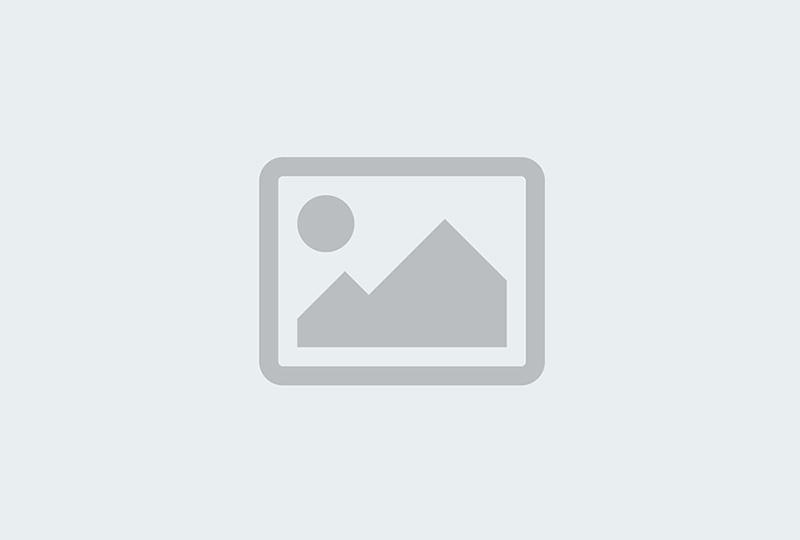 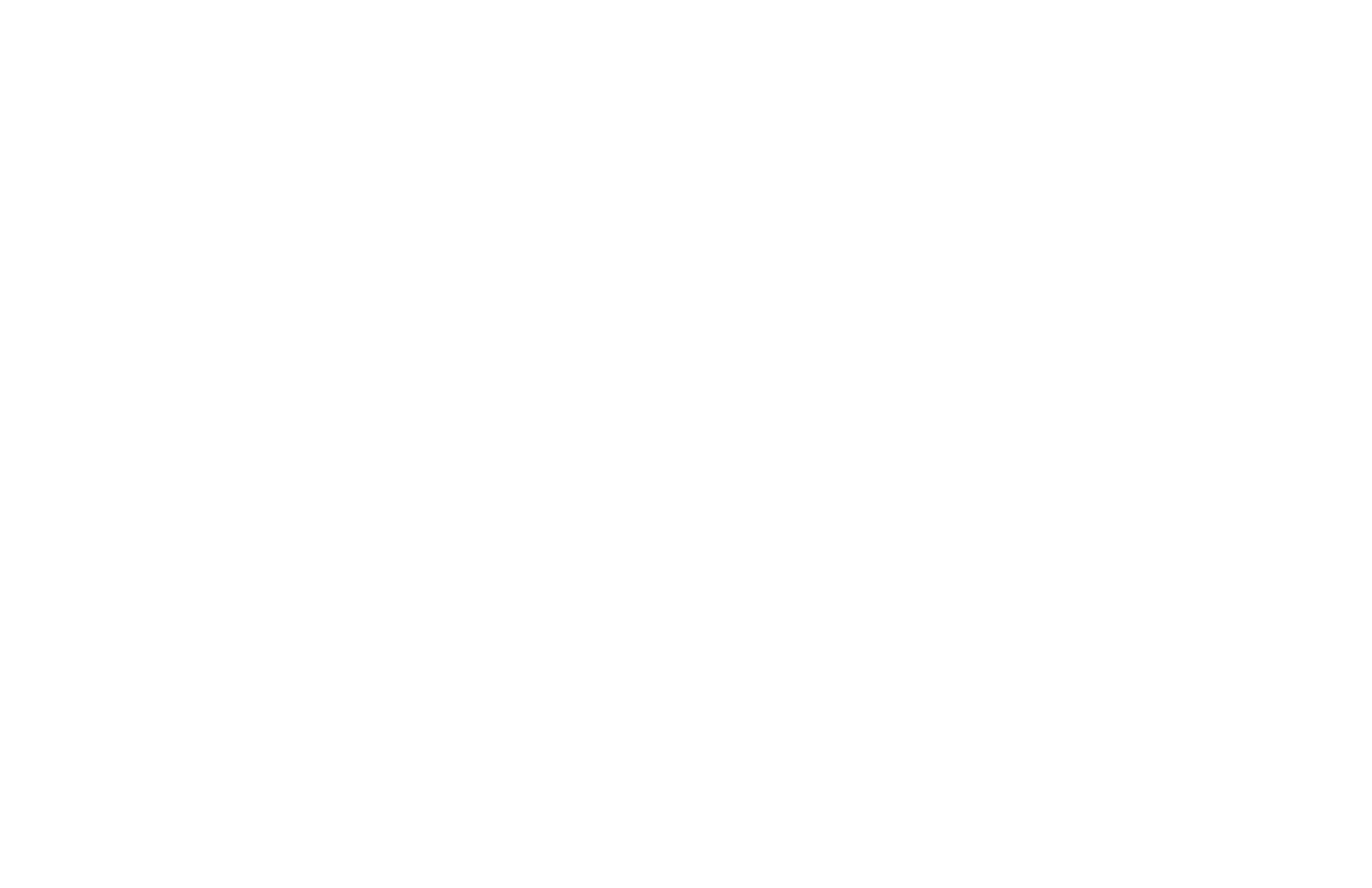 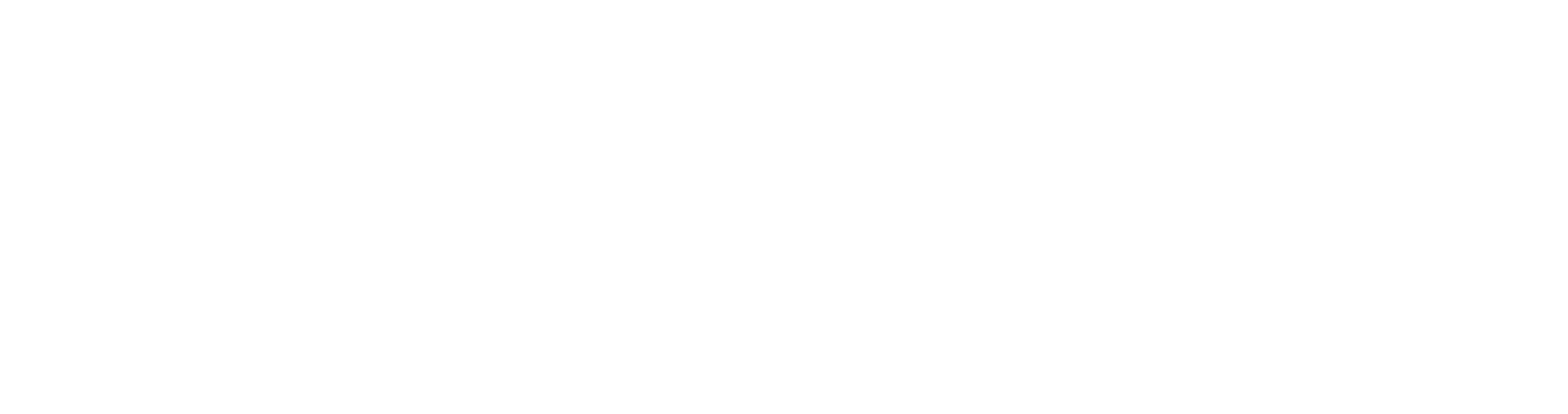 <event title here>